Mentoren2 BaKO
Semester 2
BaKO klasgroep D
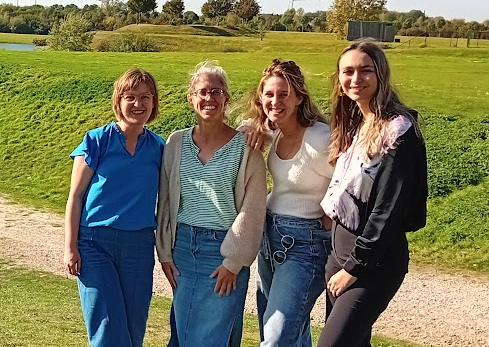 Kernbegeleiders
nele.hermans@ucll.be
katleen.eerdekens@ucll.be
dana.bekkers@ucll.be
michelle.metten@ucll.be
Onze vakdocenten
Taal:
Wiskunde:
Levensbeschouwing:
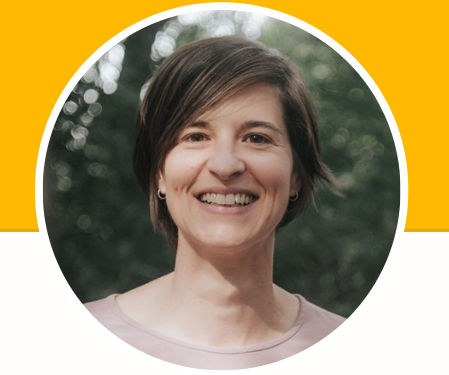 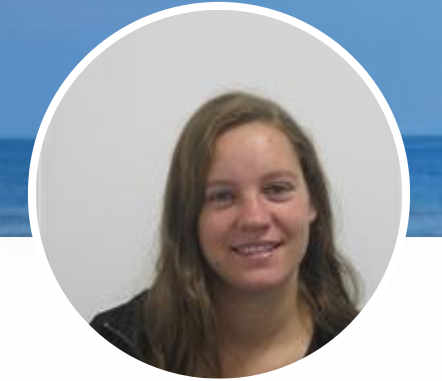 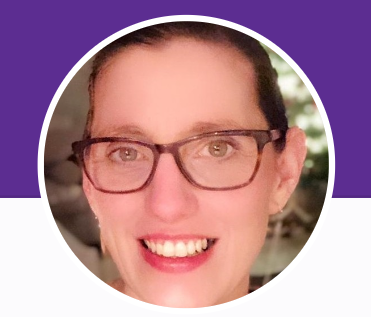 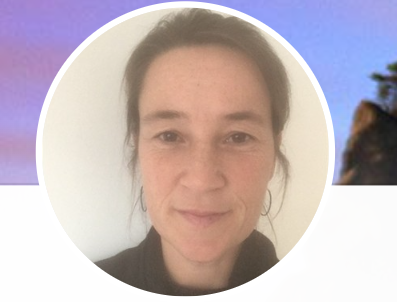 els.vanwaes@ucll.be
veerle.martens@ucll.be
liesbeth.alaerts@ucll.be
caroline.moons@ucll.be
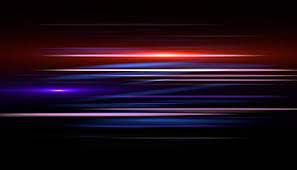 Roetsj
[Speaker Notes: Fijnste moment met student

Vragen voor het mentorenoverleg: wanneer ga je tevreden naar huis? Wat moet zeker aan bod komen?]
Zicht krijgen op de opleiding
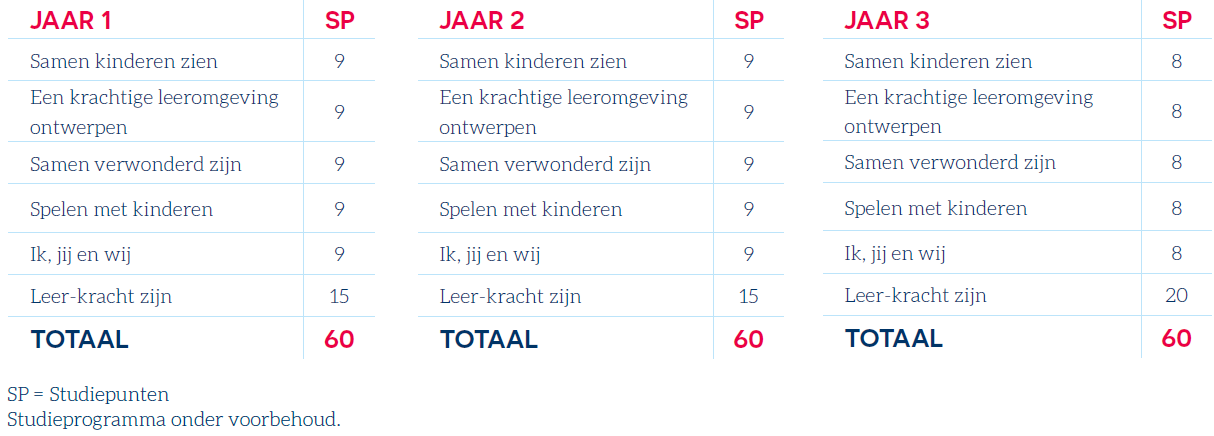 OPO 1 	Samen kinderen zien
OPO 1: samen kinderen zien
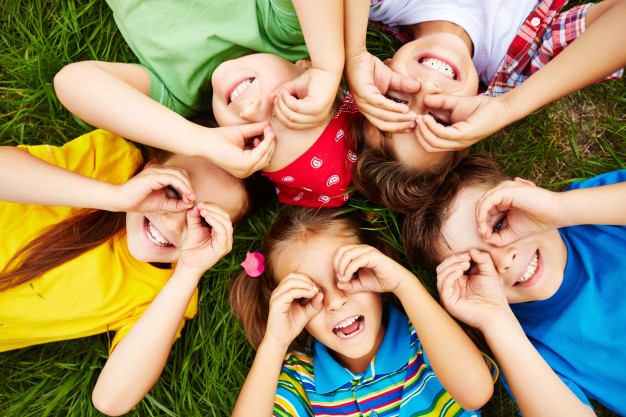 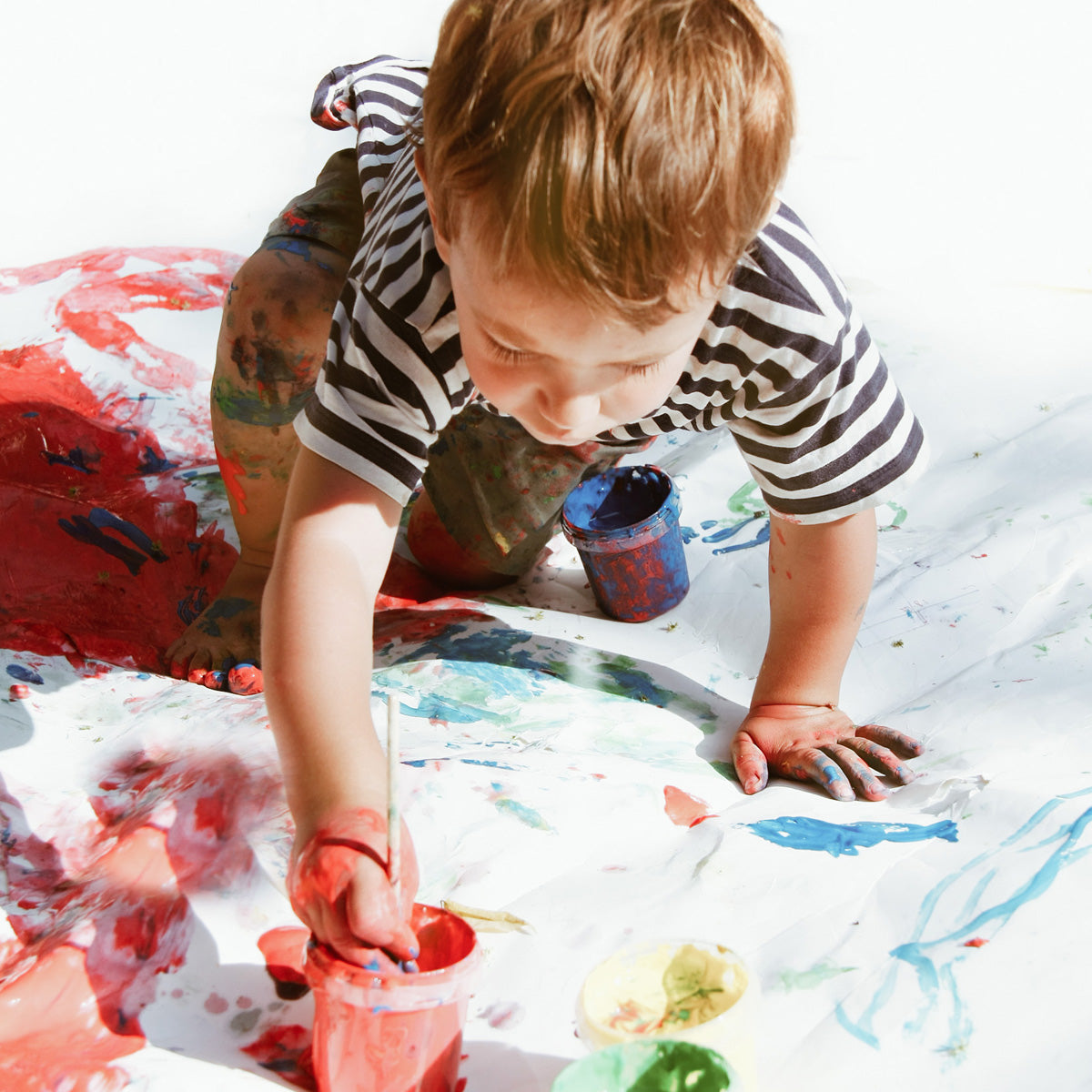 OPO 2
Samen verwonderd zijn
OPO 3: krachtige leeromgeving ontwerpen
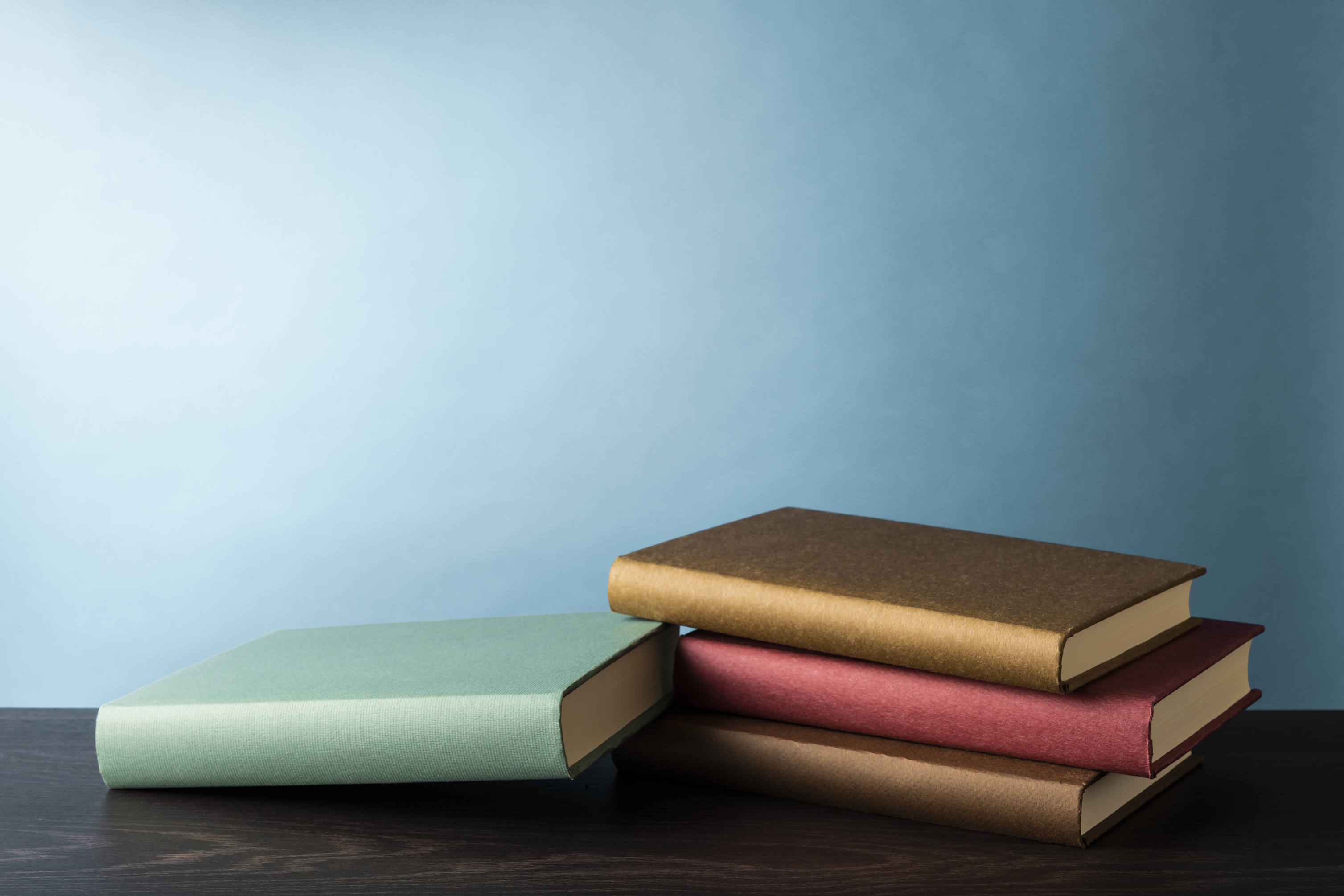 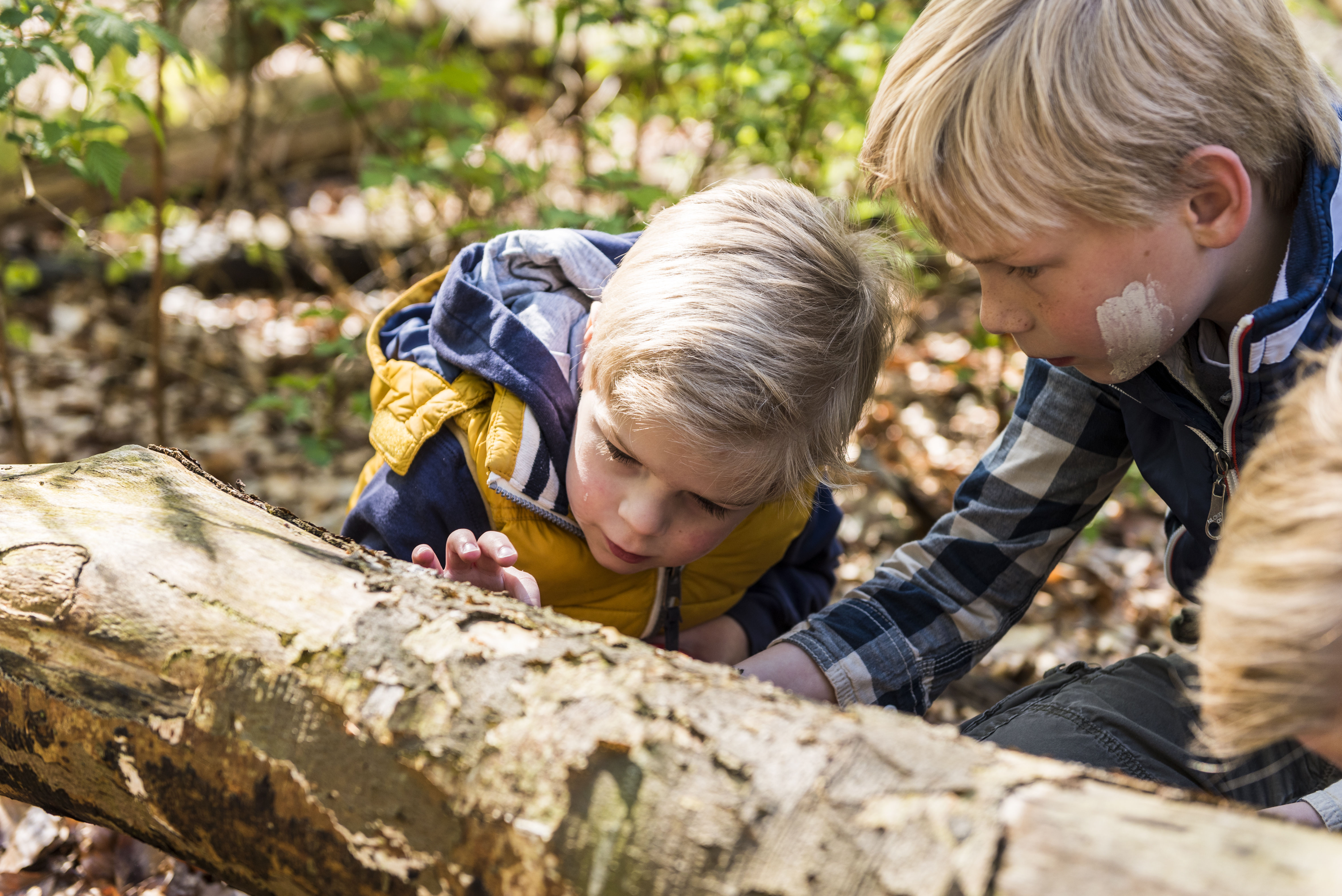 OPO 4: spelen met kinderen
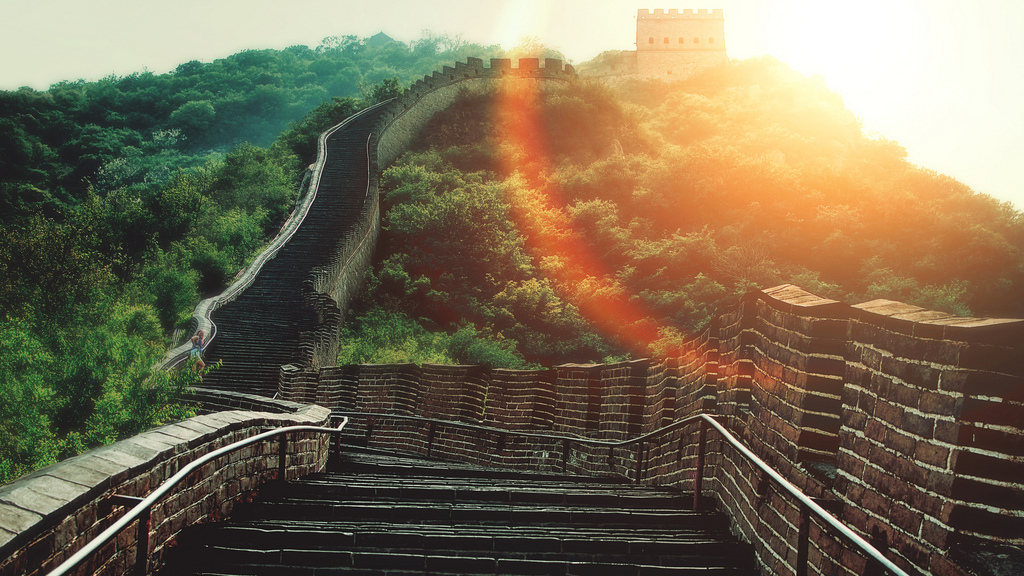 OPO 5: ik, jij en wij
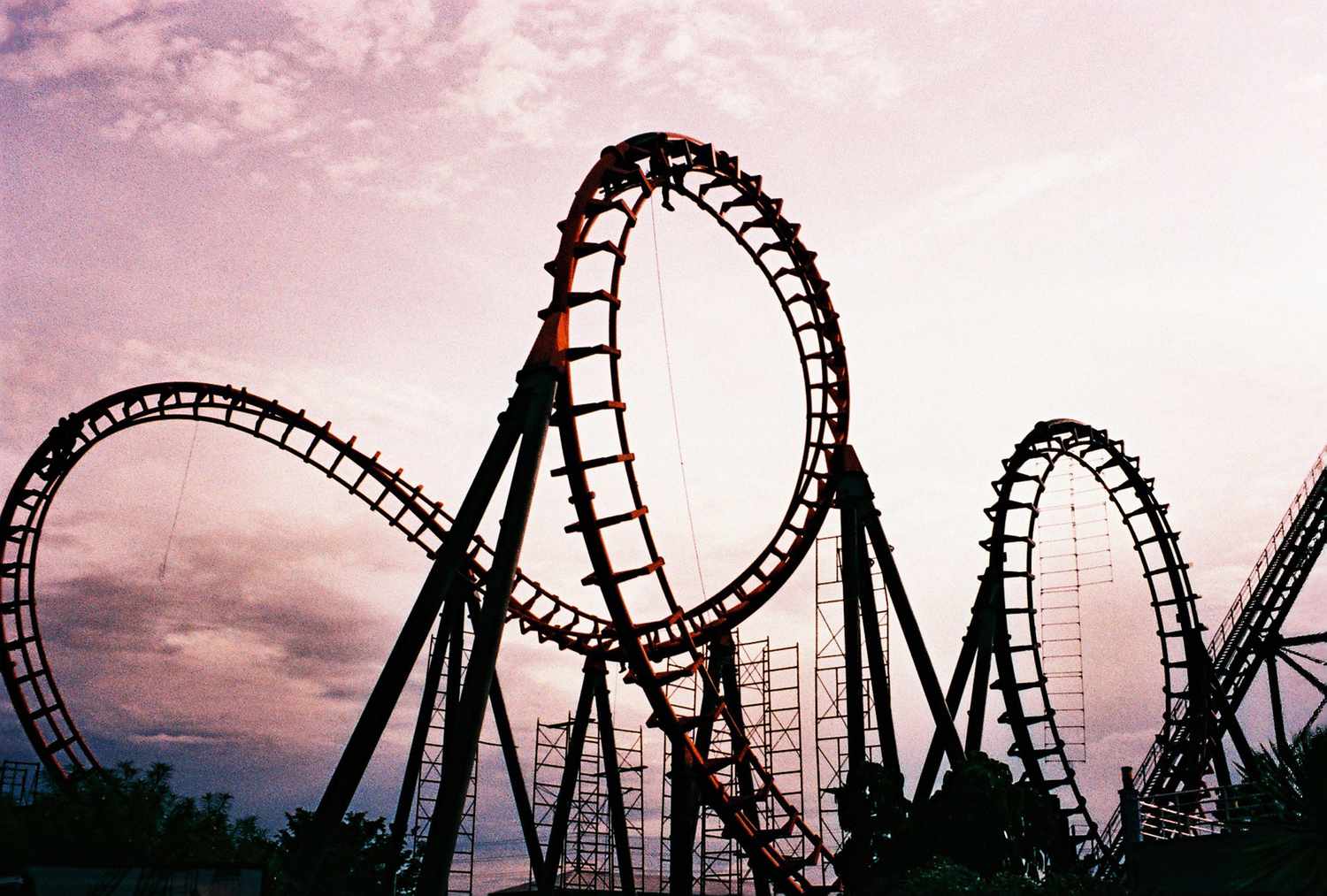 OPO 6: leer-kracht zijn
Terugblik sem. 1: leren van elkaar
Hoe verloopt het geven van feedback?
Wat loopt er goed? Waar loop je tegenaan?
Welke vragen heb je hierbij?
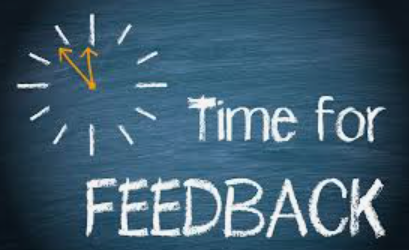 Feedback-cultuur
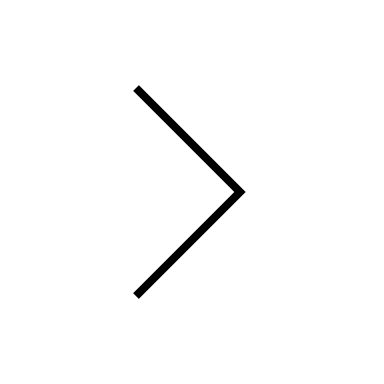 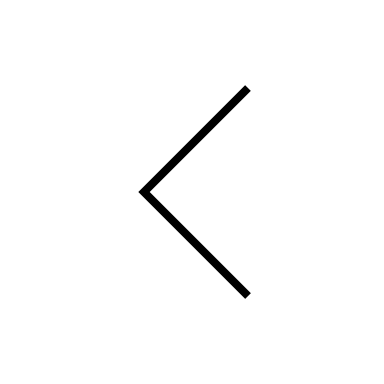 = winst
geven
ontvangen
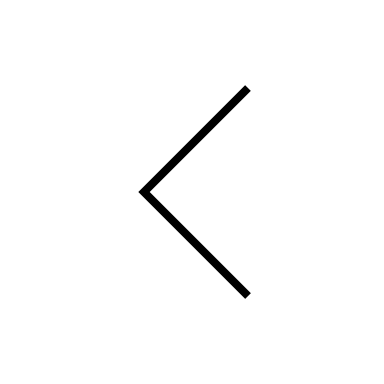 vragen
Leidt tot  energie, flow, zelfvertrouwen, groei, talentontwikkeling, sfeer, motivatie, creativiteit
[Speaker Notes: Waarom zo moeilijk? Uit schrik om de relatie onderuit te halen, schrik om te kwetsen. Maar hoe meer we het niet zeggen, hoe meer het de relatie schaadt.]
Waarderen 
= iemand in zijn kracht zetten 
Waard-eren  het ‘eren’ van iemand z’n ‘waarde’ 



Betrokken confronteren
best in een sfeer van waardering
Is het mandaat van de coach/begeleider
Bedoeling = bijsturen of iets doen inzien 
Doel = groei
Feedback geven
 Waarom zo moeilijk?
[Speaker Notes: Waarom zo moeilijk? Uit schrik om de relatie onderuit te halen, schrik om te kwetsen. Maar hoe meer we het niet zeggen, hoe meer het de relatie schaadt.]
Betrokken confronteren – hoe?
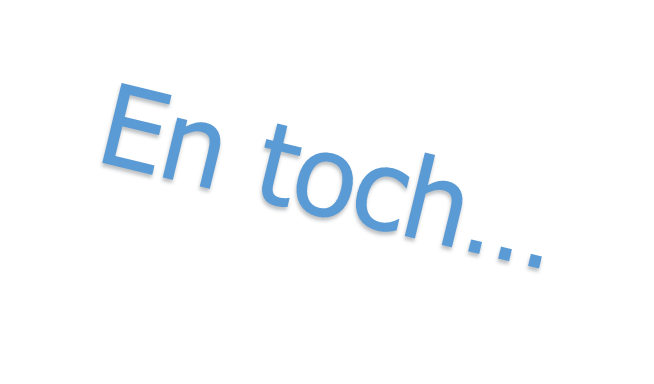 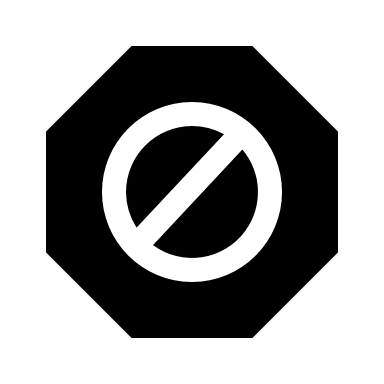 Stap 1: wat zegt dit over mij? 
Stap 2: 	  	objectieve waarneming? 
			
				welk gevoel heb je daarbij? 

				wat is je behoefte? 

				wat is je verzoek?
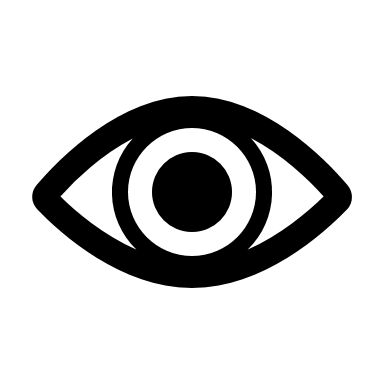 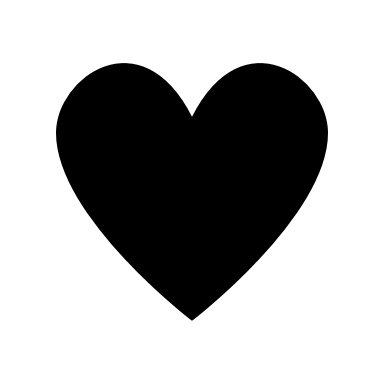 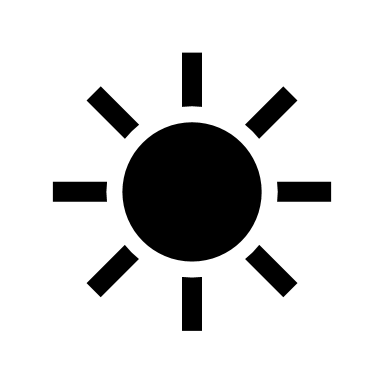 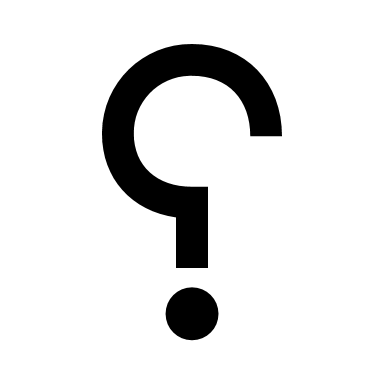 Transparant 
Discreet 
Zonder oordeel
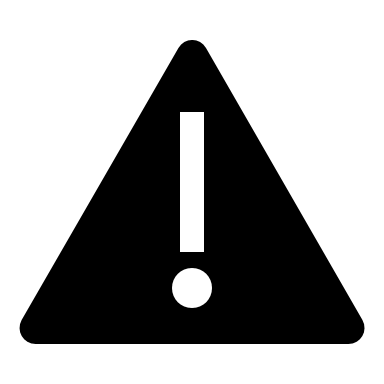 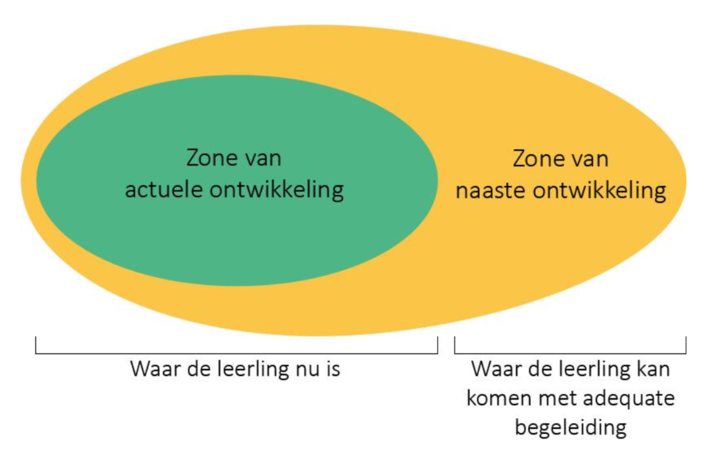 veiligheid
[Speaker Notes: Waarom zo moeilijk? Uit schrik om de relatie onderuit te halen, schrik om te kwetsen. Maar hoe meer we het niet zeggen, hoe meer het de relatie schaadt.]
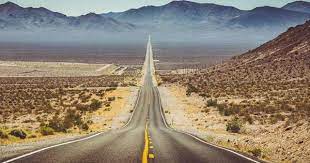 Samen de weg uitzetten
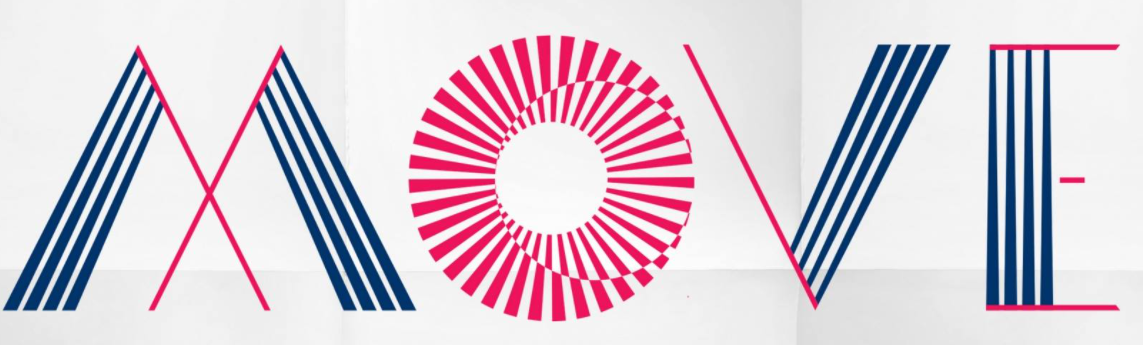 M  O  V  E

Leraars bewegen voor kinderen en jongeren
Leraars bewegen met hun hele zijn
Leraars bewegen met kennis van zaken
Leraars bewegen samen
Samen de weg uitzetten
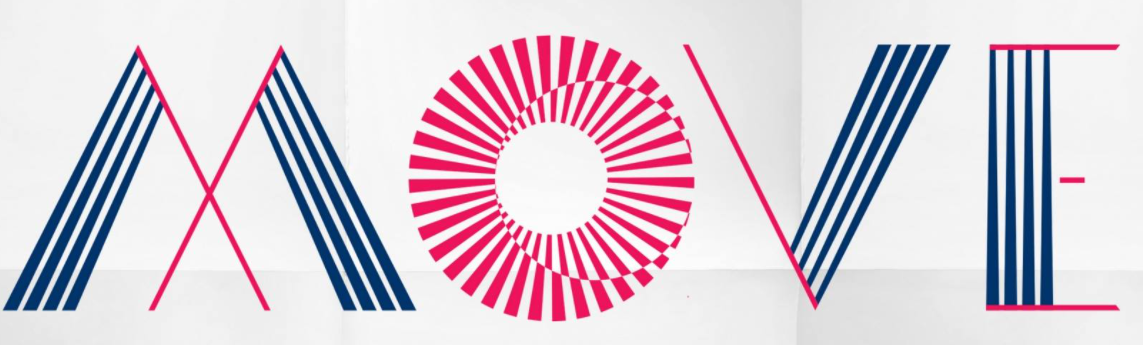 Het competentieprofiel vanuit de MOVE is nog redelijk algemeen (zie volgende slide) 
Hoe heb je het schrijven van het verslag in december ervaren?
Wat verwacht je van jouw student m.b.t. het competentieprofiel?
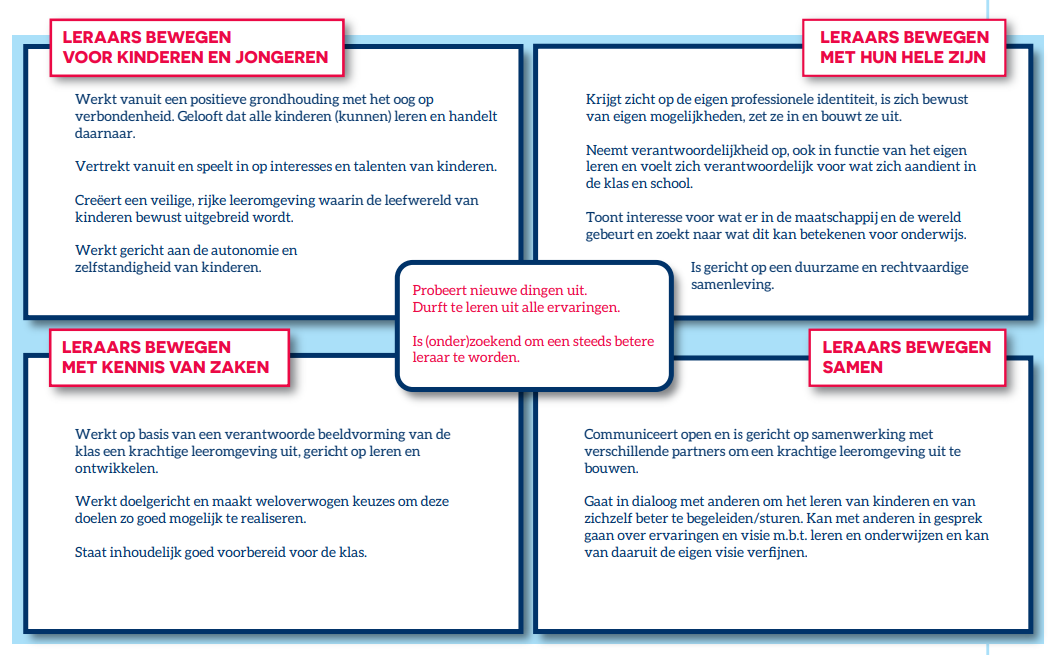 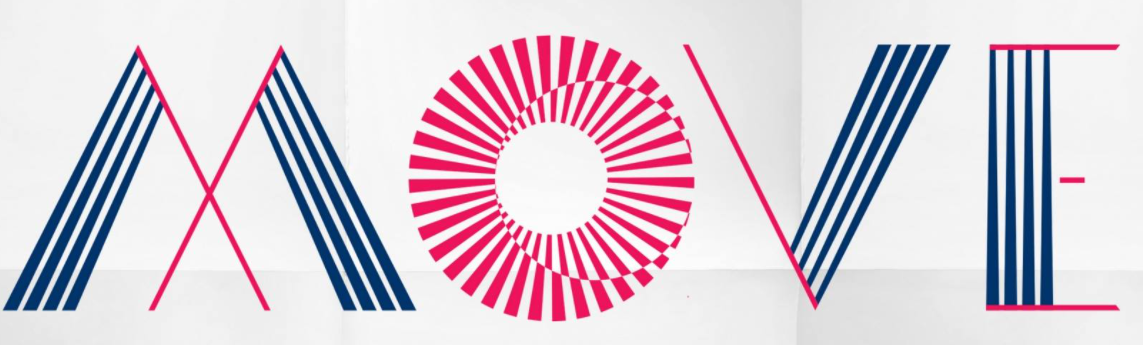 Samen de weg uitzetten
Beheersingsniveaus
Samen de weg uitzetten
Belangrijke aandachtspunten voor 2 BaKO
Volledige verantwoordelijkheid leren nemen en krijgen, steeds in samenspraak.
Krachtig aanbod in de hele klas, verrijking in alle hoeken.
Uitgevoerde activiteiten moeten schriftelijk voorbereid zijn.
Agenda = dagplanning + reflecties, moet steeds gemaakt worden.
Stagemap moet steeds aanwezig zijn in de stageklas tijdens de stageperiodes.
Studenten werken vanuit thema’s.
Thema-uitwerking
Keuze van het thema
Vanuit de belevingswereld, interesses, noden en behoeften van kleuters






Vanuit eigen interesse
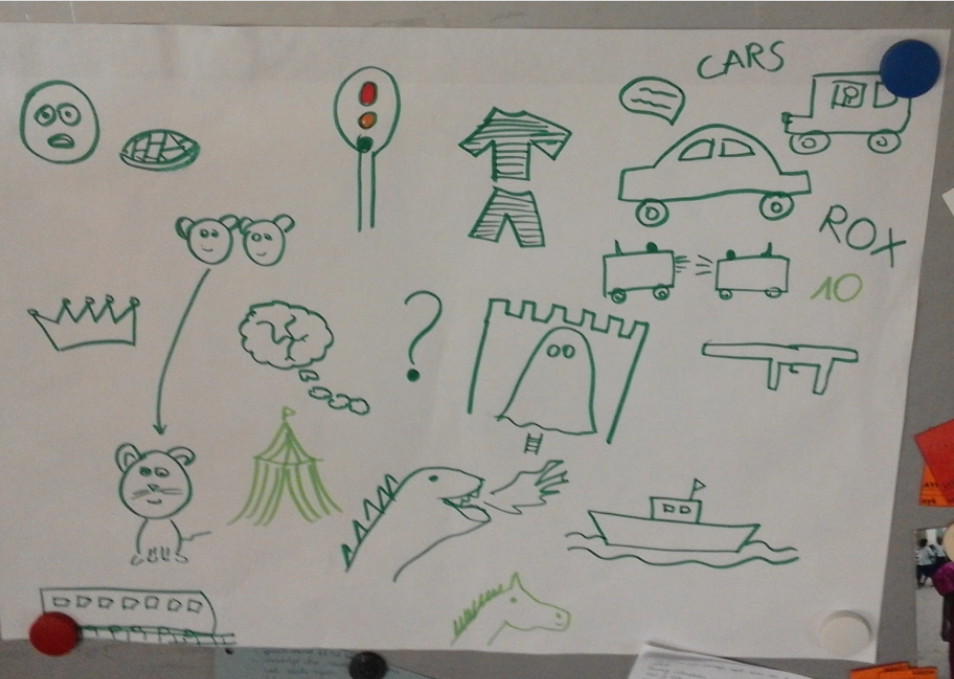 Brainstorm
Breed brainstormen
Ongestructureerd
vanuit de kls
vanuit mezelf
vanuit de wereld
Brainstorm
Vanuit de WO-brillen
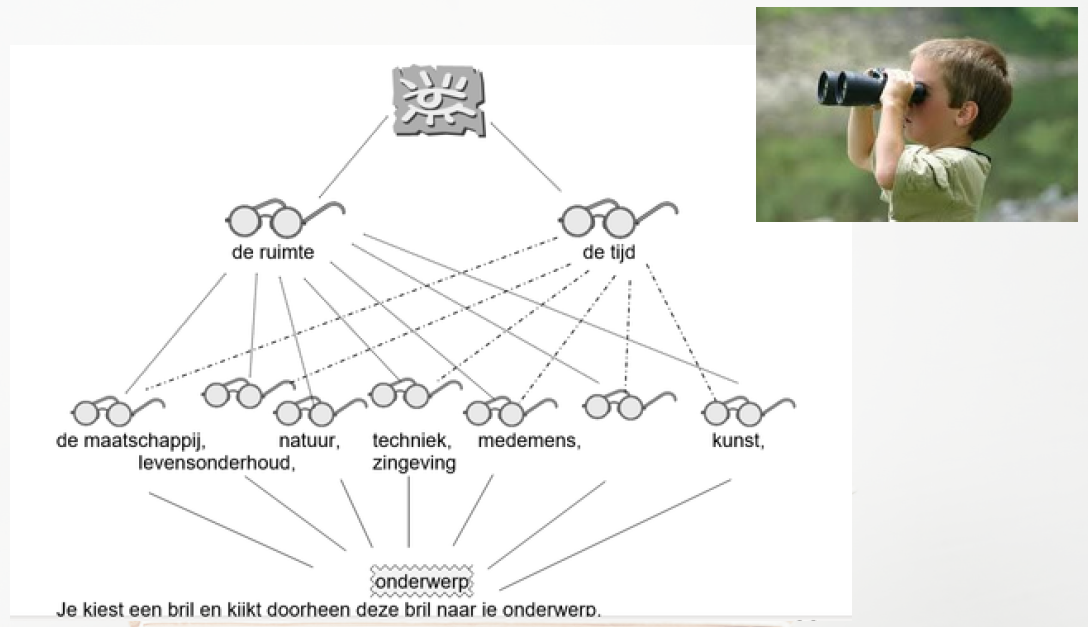 Brainstorm
Vanuit het ZiLL
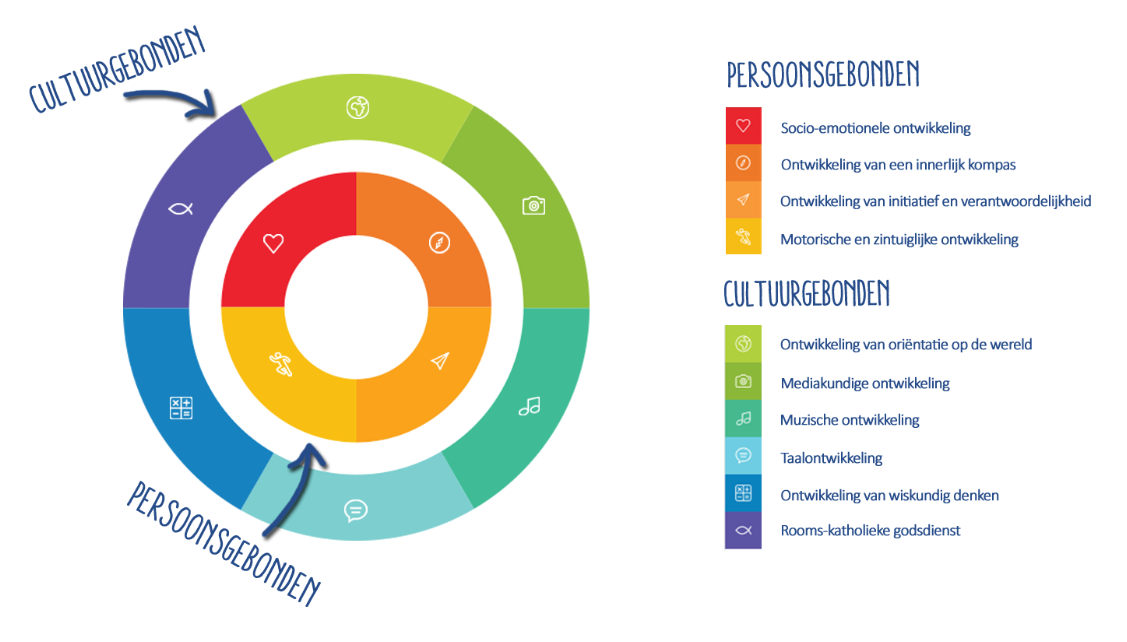 Inhoudelijk expert worden
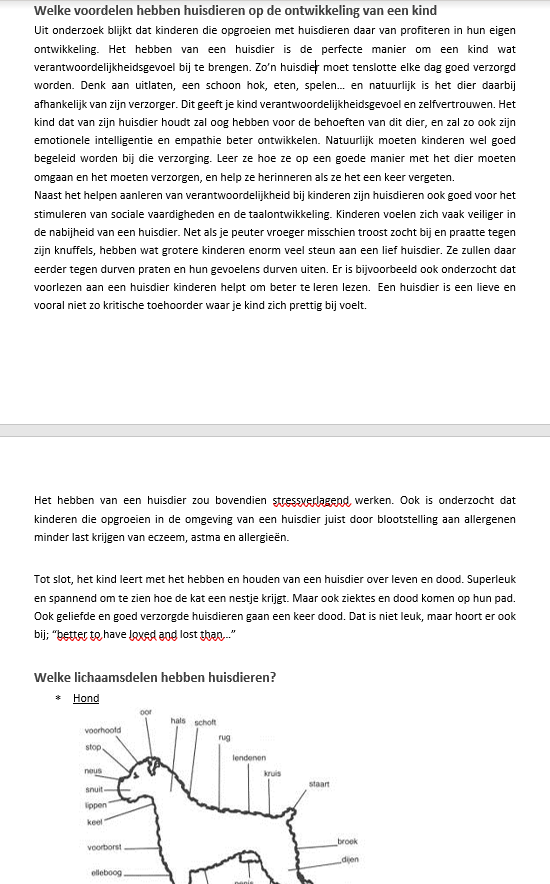 Vanuit de kleuters (wat willen zij weten over het onderwerp?)

Vanuit jezelf (waar wil jij je in verdiepen?)
Droombeeld
Themadoelen
De kleuters leren verschillende huisdieren en de bijhorende gewoontes kennen en kunnen deze verwoorden. (hoofd)
De kleuters kunnen ontdekken hoe een huisdier verzorgd moet worden. (handen, hart)
De kleuters zijn bereid om voorzichtig om te gaan met dieren en hun verantwoordelijkheid op te nemen.(hart)
Aanbod
IPE-lijnen
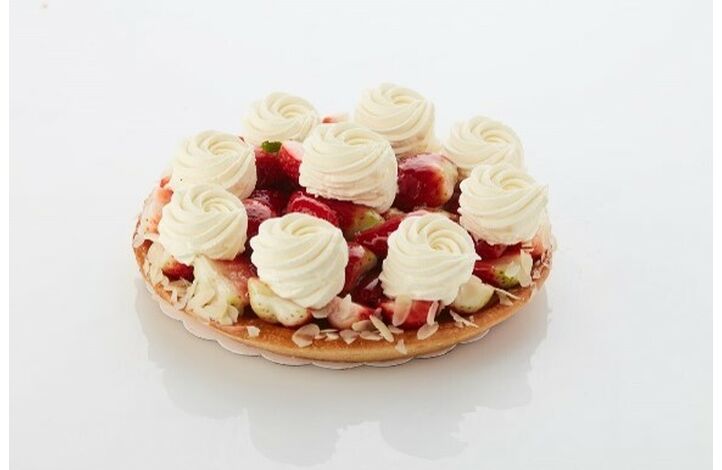 Aanbod
Vanuit I – P – E
Zorgen voor zo krachtig mogelijke impressies! De echte wereld!
Geleid aanbod (met bijhorende lesvoorbereidingen)
Nevenaanbod/tafelaanbod
Hoeken (met bijhorende hoekenfiches) 
Klasinrichting/sfeerschepping 
Aanbod vertalen in een overzichtelijk weekrooster en agenda
Agenda, hoekenfiche, lesvoorbereidingen... als werkinstrument.
Samen de weg uitzetten
Wat mogen jullie van ons verwachten?

Begeleiding van de studenten in de verschillende opleidingsonderdelen en praktijk
Praktijkbegeleiding op de stageplek: 
1 x sem 1
1 x sem 2
1 x eindstage
Inzetten op communicatie met mentoren: mail voor elke stageperiode
…
Samen de weg uitzettenVerwachtingen van de opleiding
T.a.v. studenten:
Eigen leerproces in handen nemen
Feedback durven vragen
Open, leergierige houding
…

T.a.v. mentoren:
Geven van feedback
Ondersteuning van studenten waar nodig
Communicatie met kernbegeleider (“liever te veel dan te weinig” )
Samen aankomen in mei/juni…
Evaluatie:
Verzamelen van ‘pixels’ doorheen het jaar: 
Sessies
Praktijkbezoeken
Begeleiding
Tussentijdse verslagen van student en mentor (maart, mei/juni)
Eindstage: bezoek en eindgesprek (student-mentor-bezoekende docent)
Praktijkevaluatie: alle studenten worden besproken en cijfers worden bepaald
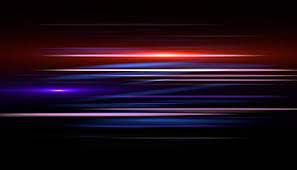 Roetsj
[Speaker Notes: Hoe ga je naar huis?]
Afronding
Praktijkwebsite: www.ucll.be – samenwerken – stage – Bachelor Kleuteronderwijs Diepenbeek

Zijn er nog vragen/onduidelijkheden?